Optical flow
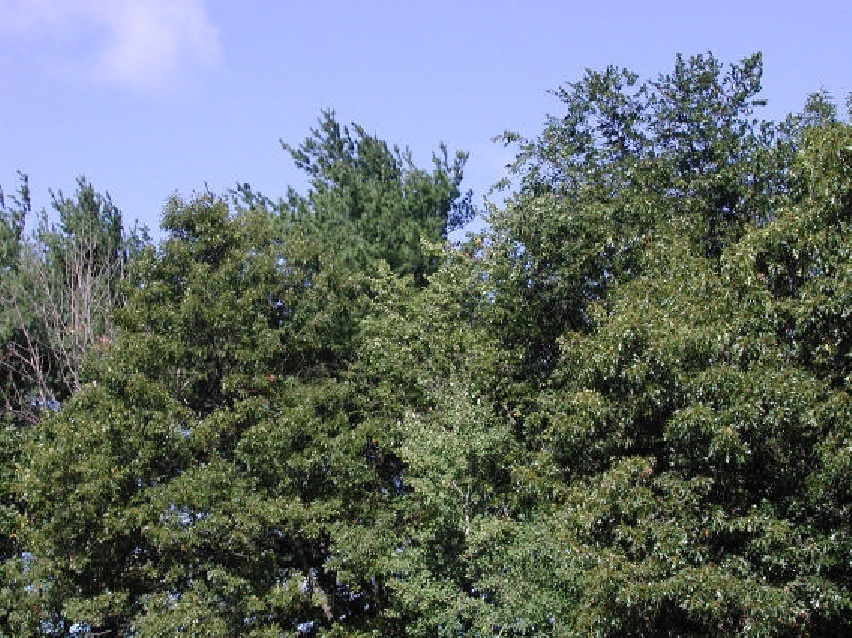 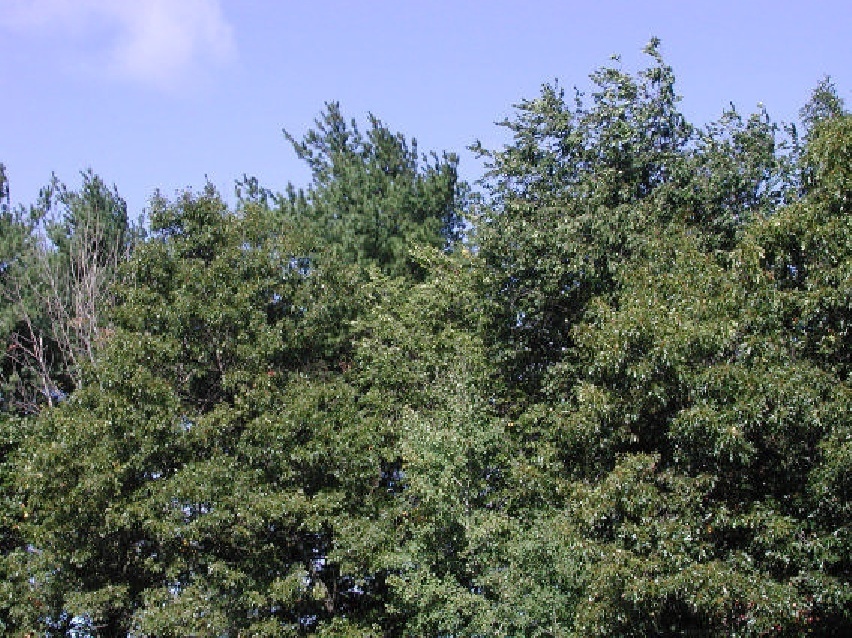 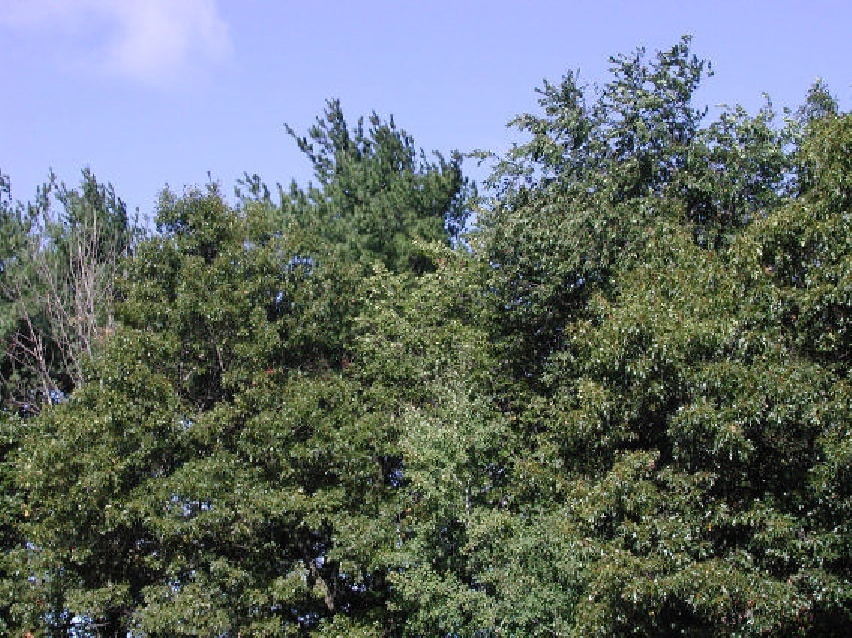 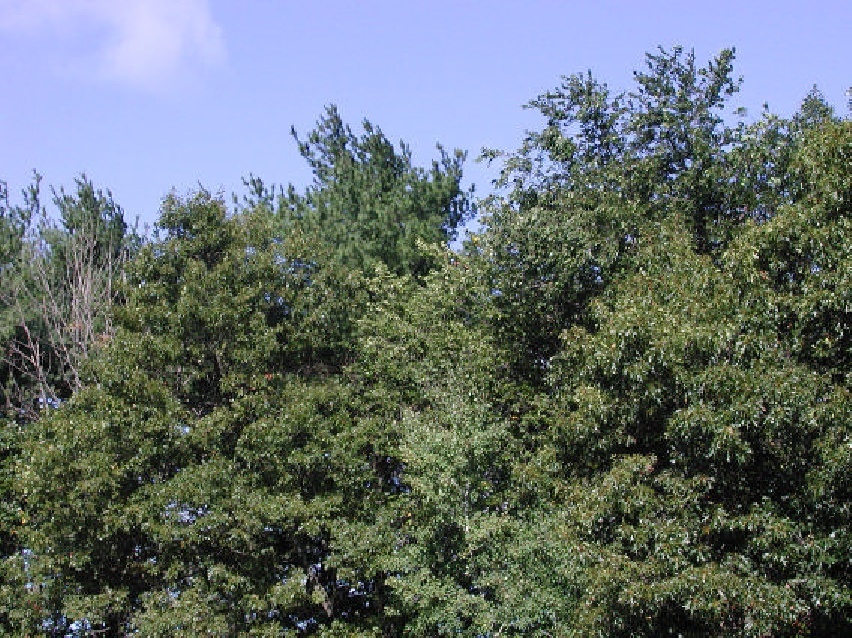 Many slides adapted from S. Seitz, R. Szeliski, M. Pollefeys
Slides from S. Lazebnik.
What direction is the object moving?
Left right
Up down
Top-left to bottom-right
Bottom left to top-right
Motion is a powerful perceptual cue
Sometimes, it is the only cue
Motion is a powerful perceptual cue
Even “impoverished” motion data can evoke a strong percept
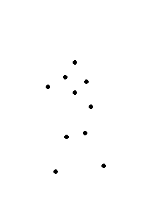 G. Johansson, “Visual Perception of Biological Motion and a Model For Its Analysis", Perception and Psychophysics 14, 201-211, 1973.
Source: L. Lazebnik
Motion is a powerful perceptual cue
Even “impoverished” motion data can evoke a strong percept
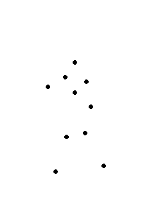 G. Johansson, “Visual Perception of Biological Motion and a Model For Its Analysis", Perception and Psychophysics 14, 201-211, 1973.
Source: L. Lazebnik
Uses of motion in computer vision
3D shape reconstruction
Object segmentation
Learning and tracking of dynamical models
Event and activity recognition
Self-supervised and predictive learning
Source: L. Lazebnik
Motion field
The motion field is the projection of the 3D scene motion into the image
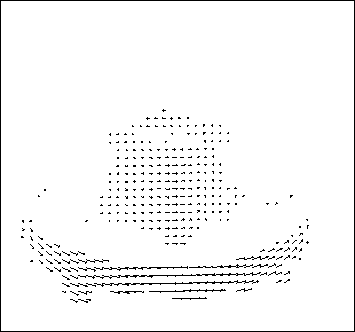 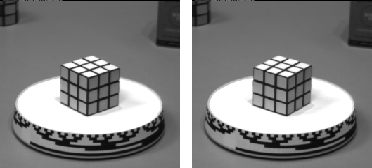 Source: L. Lazebnik
Optical flow
Definition: optical flow is the apparent motion of brightness patterns in the image
Ideally, optical flow would be the same as the motion field
Have to be careful: apparent motion can be caused by lighting changes without any actual motion
Think of a uniform rotating sphere under fixed lighting vs. a stationary sphere under moving illumination
Source: L. Lazebnik
Estimating optical flow
I(x,y,t–1)
I(x,y,t)
Given two subsequent frames, estimate the apparent motion field u(x,y) and v(x,y) between them
Key assumptions
Brightness constancy:  projection of the same point looks the same in every frame
Small motion:  points do not move very far
Spatial coherence: points move like their neighbors
Source: L. Lazebnik
Hence,
The brightness constancy constraint
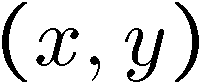 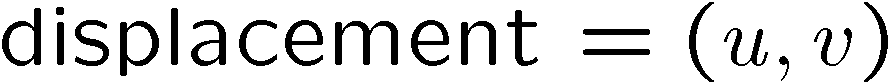 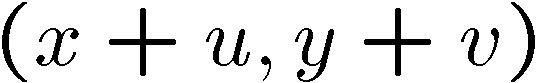 I(x,y,t–1)
I(x,y,t)
Brightness Constancy Equation:
Linearizing the right side using Taylor expansion:
Source: L. Lazebnik
The brightness constancy constraint
How many equations and unknowns per pixel?
One equation, two unknowns
What does this constraint mean?
The component of the flow perpendicular to the gradient (i.e., parallel to the edge) is unknown!
Source: L. Lazebnik
[Speaker Notes: A:  u and v are unknown, 1 equation]
The brightness constancy constraint
How many equations and unknowns per pixel?
One equation, two unknowns
What does this constraint mean?
The component of the flow perpendicular to the gradient (i.e., parallel to the edge) is unknown!
gradient
(u,v)
If (u, v) satisfies the equation, so does (u+u’, v+v’) if
(u’,v’)
(u+u’,v+v’)
edge
Source: L. Lazebnik
[Speaker Notes: A:  u and v are unknown, 1 equation]
The aperture problem
Perceived motion
Source: L. Lazebnik
The aperture problem
Actual motion
Source: L. Lazebnik
The barber pole illusion
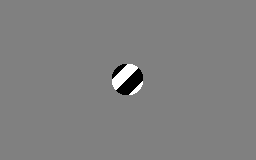 http://en.wikipedia.org/wiki/Barberpole_illusion
Source: L. Lazebnik
The barber pole illusion
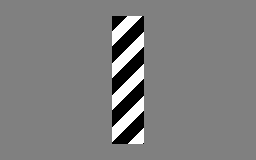 http://en.wikipedia.org/wiki/Barberpole_illusion
Source: L. Lazebnik
Solving the aperture problem
How to get more equations for a pixel?
Spatial coherence constraint:  assume the pixel’s neighbors have the same (u,v)
E.g., if we use a 5x5 window, that gives us 25 equations per pixel
B. Lucas and T. Kanade. An iterative image registration technique with an application to
stereo vision. In Proceedings of the International Joint Conference on Artificial Intelligence, pp. 674–679, 1981.
Source: L. Lazebnik
Lucas-Kanade flow
Linear least squares problem:
When is this system solvable?
B. Lucas and T. Kanade. An iterative image registration technique with an application to
stereo vision. In Proceedings of the International Joint Conference on Artificial Intelligence, pp. 674–679, 1981.
Source: L. Lazebnik
Lucas-Kanade flow
Linear least squares problem:
Solution given by
M = ATA is the second moment matrix!
(summations are over all pixels in the window)
B. Lucas and T. Kanade. An iterative image registration technique with an application to
stereo vision. In Proceedings of the International Joint Conference on Artificial Intelligence, pp. 674–679, 1981.
Source: L. Lazebnik
Recall: second moment matrix
Estimation of optical flow is well-conditioned precisely for regions with high “cornerness”:
2
“Edge” 2 >> 1
“Corner”1 and 2 are large, 1 ~ 2
1 and 2 are small
“Edge” 1 >> 2
“Flat” region
1
Source: L. Lazebnik
Conditions for solvability
“Bad” case: single straight edge
Source: L. Lazebnik
Conditions for solvability
“Good” case
Source: L. Lazebnik
Lucas-Kanade flow example
Output
Input frames
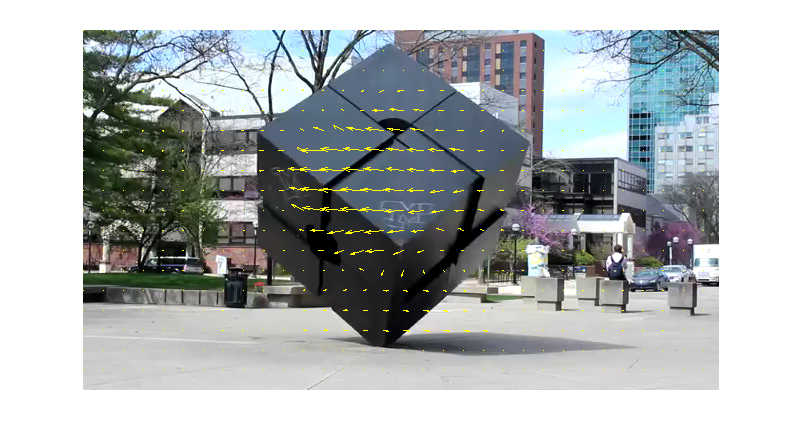 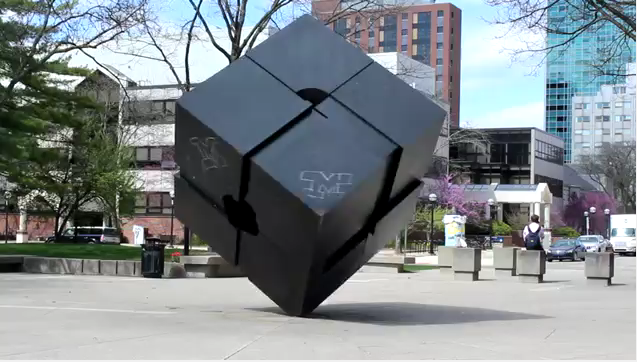 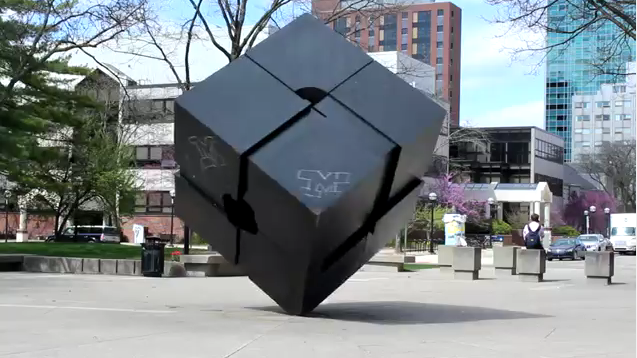 Source: MATLAB Central File Exchange
Source: L. Lazebnik
Errors in Lucas-Kanade
The motion is large (larger than a pixel)
A point does not move like its neighbors
Brightness constancy does not hold
Source: L. Lazebnik
[Speaker Notes: Iterative refinement:
Estimate velocity at each pixel using one iteration of Lucas and Kanade estimation
Warp one image toward the other using the estimated flow field
Refine estimate by repeating the process]
“Flower garden” example
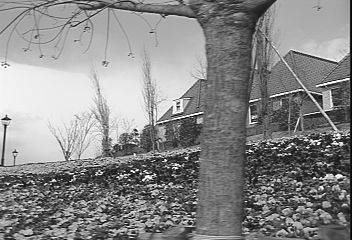 Source: L. Lazebnik
* From Khurram Hassan-Shafique CAP5415 Computer Vision 2003
“Flower garden” example
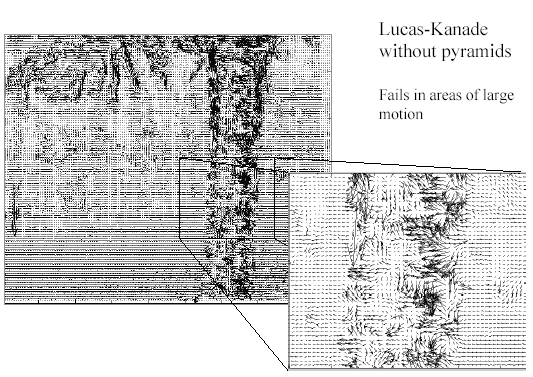 Lucas-Kanade fails in areas of large motion
Source: L. Lazebnik
* From Khurram Hassan-Shafique CAP5415 Computer Vision 2003
Multi-resolution estimation
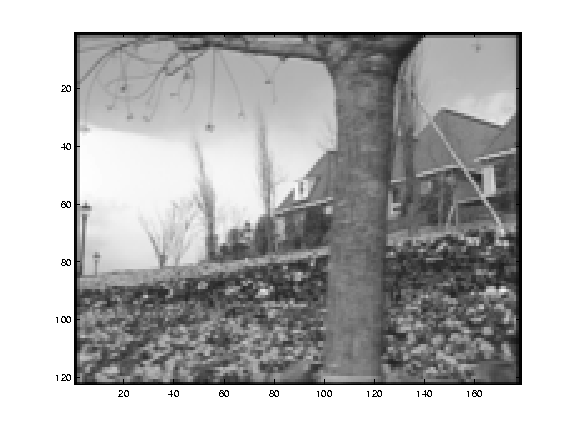 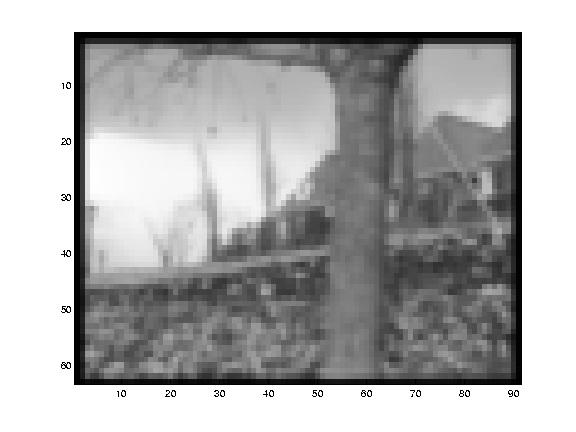 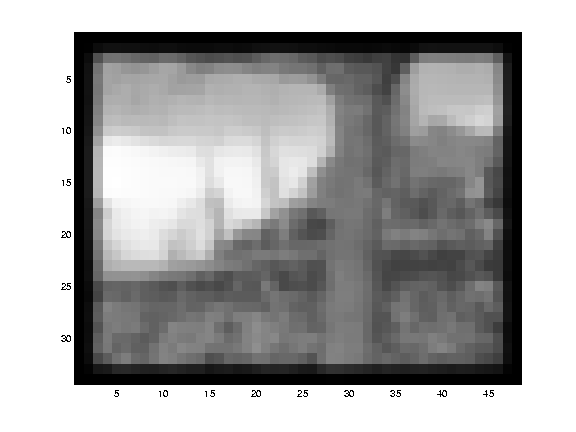 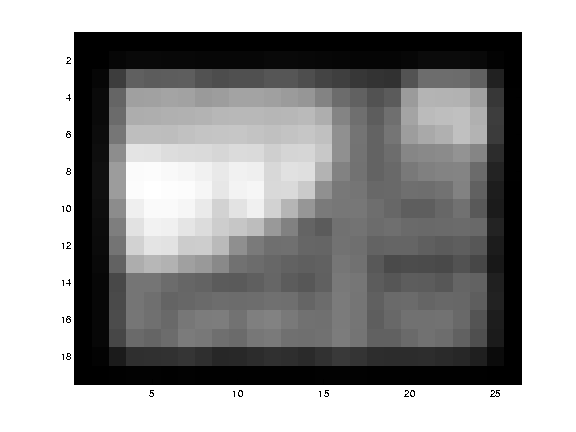 Source: L. Lazebnik
* From Khurram Hassan-Shafique CAP5415 Computer Vision 2003
Multi-resolution estimation
With multi-resolution estimation
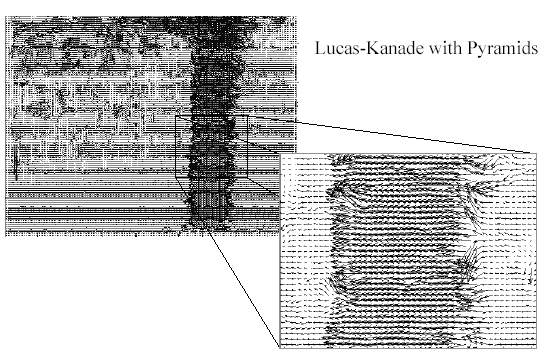 Source: L. Lazebnik
* From Khurram Hassan-Shafique CAP5415 Computer Vision 2003
Fixing the errors in Lucas-Kanade
The motion is large (larger than a pixel)
Multi-resolution estimation, iterative refinement
Feature matching
A point does not move like its neighbors
Motion segmentation
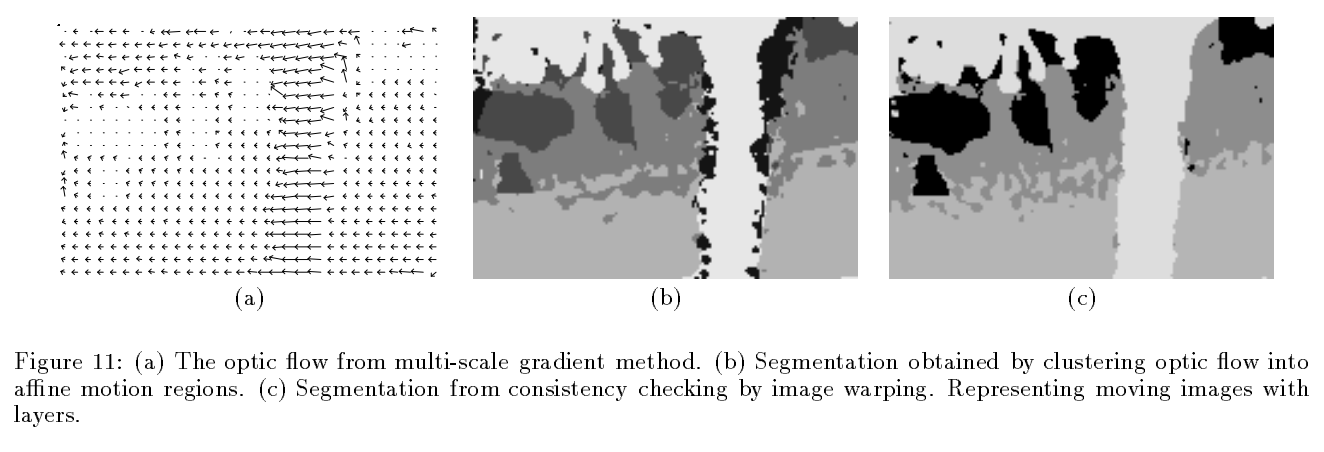 J. Wang and E. Adelson, Representing Moving Images with Layers, IEEE Transactions on Image Processing, 1994
Source: L. Lazebnik
[Speaker Notes: Iterative refinement:
Estimate velocity at each pixel using one iteration of Lucas and Kanade estimation
Warp one image toward the other using the estimated flow field
Refine estimate by repeating the process]
Fixing the errors in Lucas-Kanade
The motion is large (larger than a pixel)
Multi-resolution estimation, iterative refinement
Feature matching
A point does not move like its neighbors
Motion segmentation
Brightness constancy does not hold
Feature matching
Source: L. Lazebnik
[Speaker Notes: Iterative refinement:
Estimate velocity at each pixel using one iteration of Lucas and Kanade estimation
Warp one image toward the other using the estimated flow field
Refine estimate by repeating the process]